CIAT CIS101A
Peripheral Devices
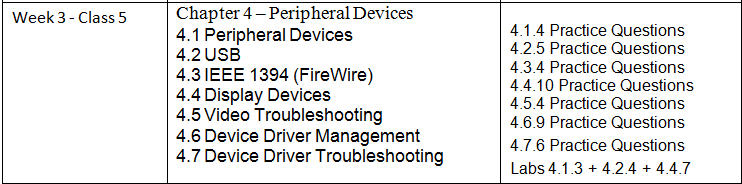 CIAT CIS101A
4.1 Peripheral Devices:
A peripheral device is any external component that either sends information to or retrieves information from a computer. 

There are three categories of peripheral devices:

1 – Input Devices

2 – Output Devices

3 – Input & Output (I/O Devices
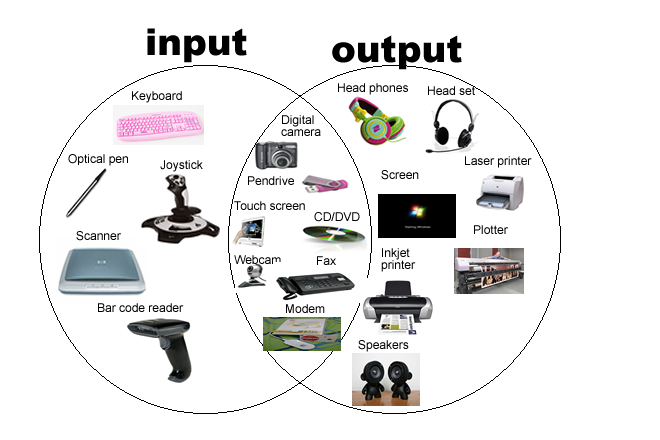 CIAT CIS101A
4.1 Peripheral Devices:
The following table describes some of the most common peripheral devices:
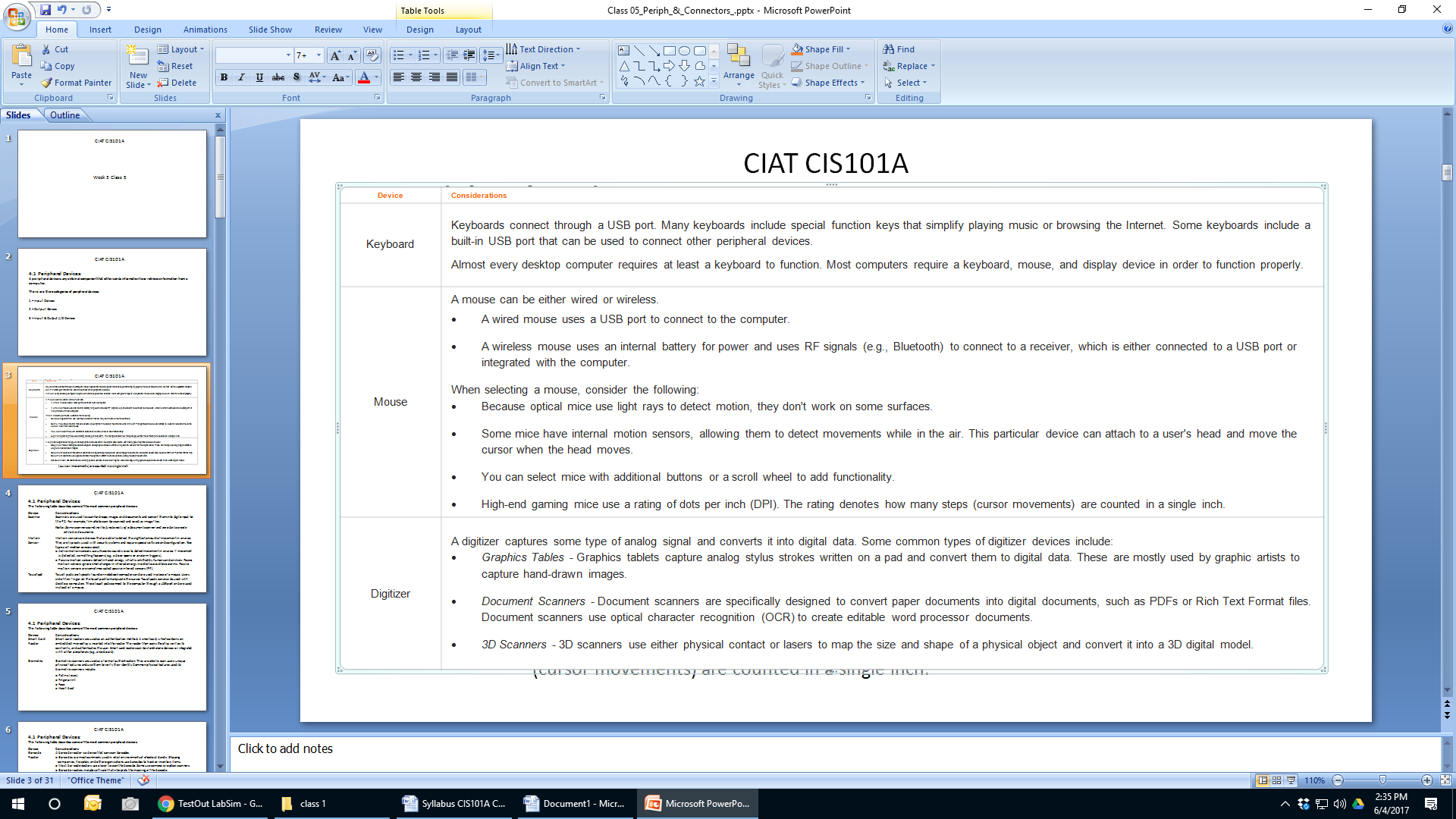 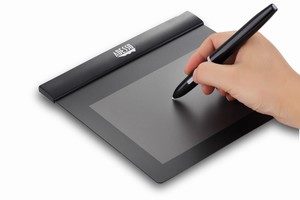 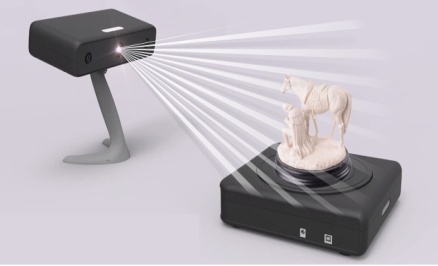 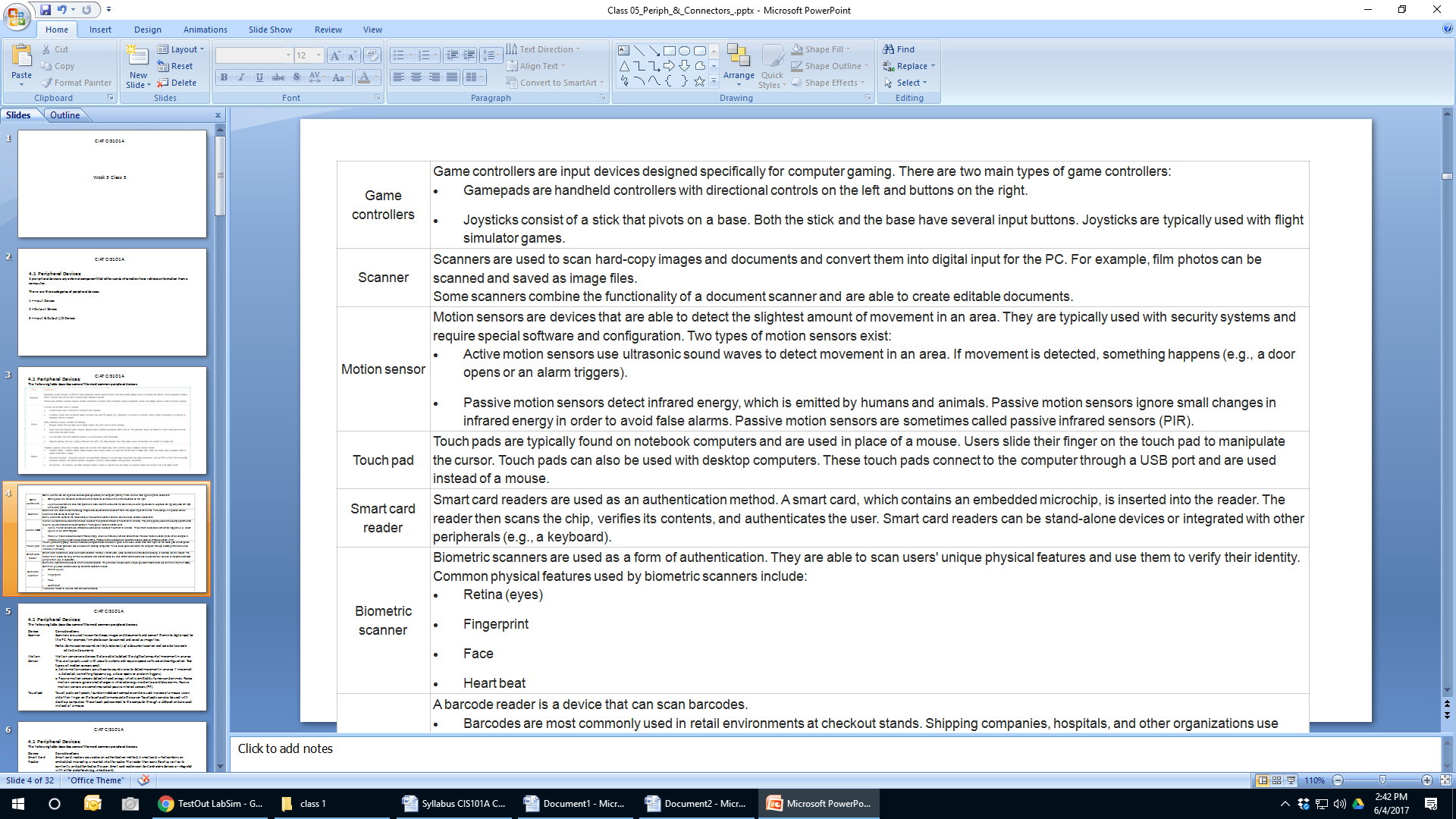 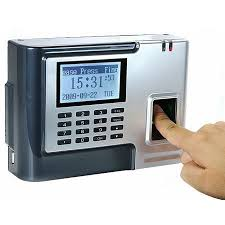 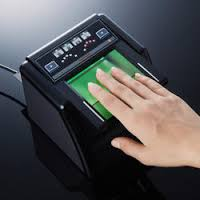 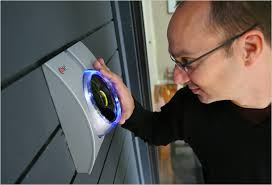 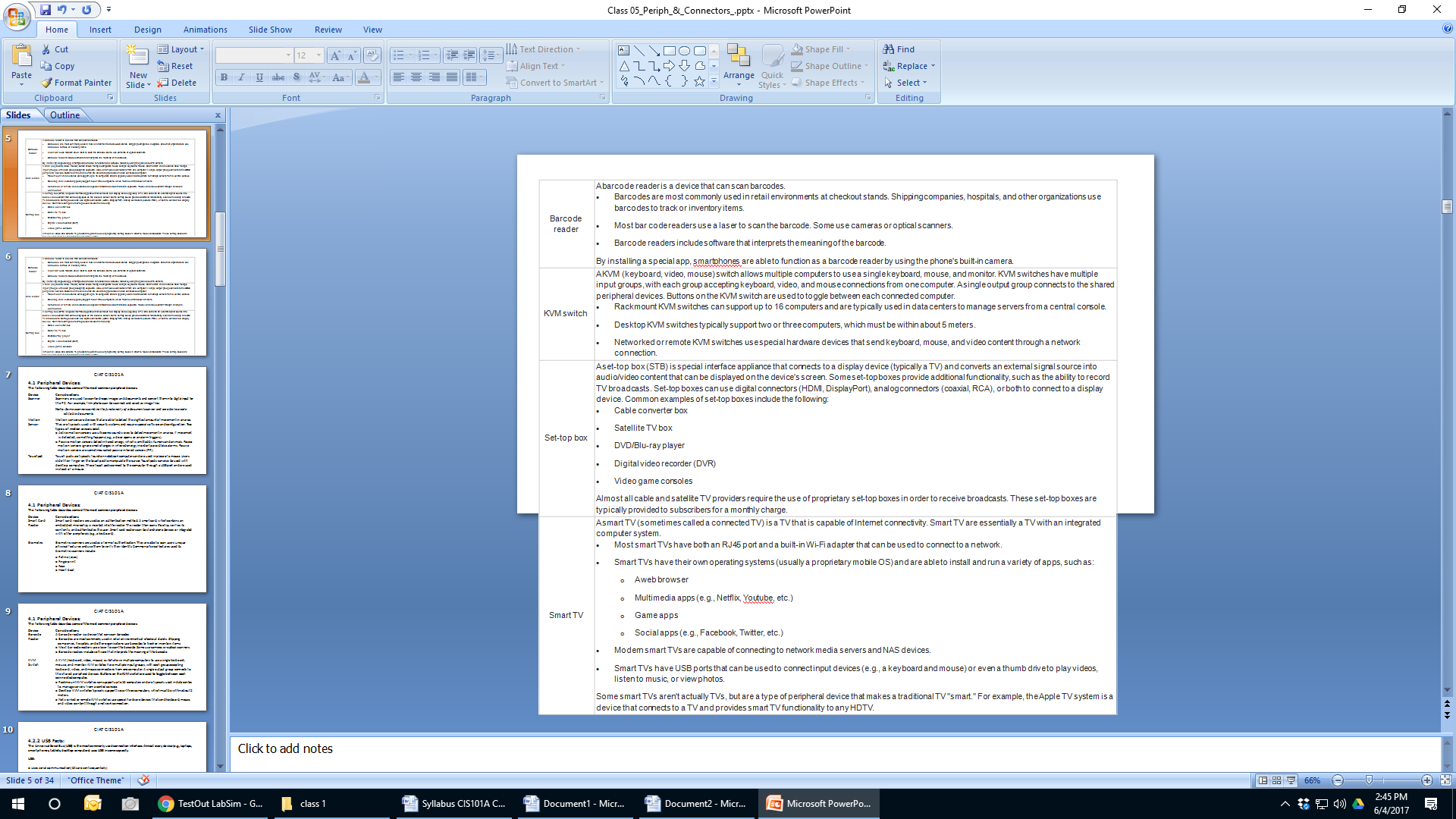 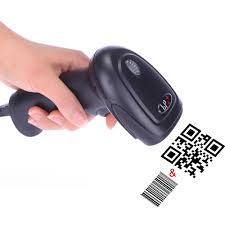 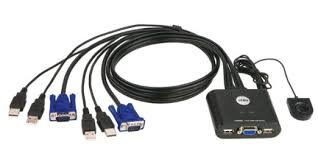 CIAT CIS101A
4.2.2 USB Facts:
The Universal Serial Bus (USB) is the most commonly used connection interface. Almost every device (e.g., laptops, smartphones, tablets, desktop computers) uses USB in some capacity. 

USB:

o Uses serial communication (bits are sent sequentially)

o Supports plug and play and hot plugging (adding and removing devices without rebooting)

o Allows up to 127 devices to be connected to a single bus, directly to the host or via hubs (hubs are limited to five    tiers)

o Shares the bandwidth among all devices connected to a single bus

o Provides 5 V of power through the cable

Note: You may need to add separate power for certain devices extended on the USB bus.
CIAT CIS101A
4.2.2 USB Facts:
USB has several versions, all of which are backwards compatible. The following table describes the specifications of each version:













Data transfer rates are limited by the slowest USB version being used. For example, a USB 2.0 device connected to a USB 3.0 port will run at USB 2.0 speeds.
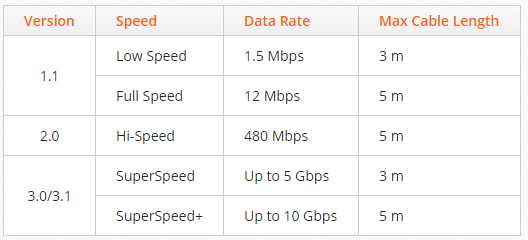 CIAT CIS101A
4.2.2 USB Facts:
USB uses several connector types for various peripheral devices. The following table describes the most common USB connector types:

Connector	Description
Type A		



		A rectangular connector that generally plugs directly into the computer or a hub. 

		Almost all USB cables have one Type-A connector on one of the ends.
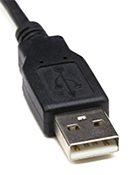 CIAT CIS101A
4.2.2 USB Facts:
USB uses several connector types for various peripheral devices. The following table describes the most common USB connector types:

Connector	Description
Type B		


		A square connector with two beveled corners. 

		Type-B connectors are mostly used with printers or external disk drives.

		Some networking devices, such as hubs and modems, also use this connector.

		Note: Most USB cables that use this connector have a Type-A connector on one end that plugs into 		                            the computer.
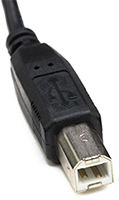 CIAT CIS101A
4.2.2 USB Facts:
USB uses several connector types for various peripheral devices. The following table describes the most common USB connector types:

Connector	Description
miniUSB		




		This connector is used by portable electronic devices, such as digital cameras and some portable 			storage devices.
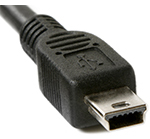 CIAT CIS101A
4.2.2 USB Facts:
USB uses several connector types for various peripheral devices. The following table describes the most common USB connector types:

Connector	Description
microUSB		



		microUSB connectors are designed for smartphones and tablet devices. 

		microUSB connectors are approximately half the thickness of miniUSB connectors, making them		more appropriate for smaller devices.
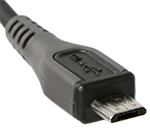 CIAT CIS101A
4.2.2 USB Facts:
USB 3.0 introduced several new connector types. The following table describes the connectors used by USB 3.0:

Connector	Description
Type-A	



		The blue tab indicates that the connector is a USB 3.0 Type-A connector and capable of USB 3.0 			speeds. 

		USB 3.0 Type-A connectors are backwards compatible with all previous USB versions.

		Note: USB 3.0 operates at over a gigabit data transfer rate.
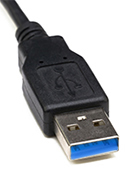 CIAT CIS101A
4.2.2 USB Facts:
USB 3.0 introduced several new connector types. The following table describes the connectors used by USB 3.0:

Connector	Description
Type-B	



		The USB 3.0 Type-B connector is larger in size and designed to carry both data and power. 

		Due to their increased size, USB 3.0 Type-B connectors cannot be plugged into older USB Type-B 			ports. 

		However, USB 3.0 peripherals that use this port are able to accept older USB Type-B connectors.
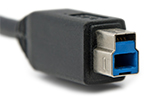 CIAT CIS101A
4.2.2 USB Facts:
USB 3.0 introduced several new connector types. The following table describes the connectors used by USB 3.0:

Connector	Description
Micro-B	




		The USB 3.0 Micro-B connector is used by portable devices, such as compact external storage 			devices, digital cameras, or smartphones.
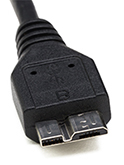 CIAT CIS101A
Comparison
CIAT CIS101A
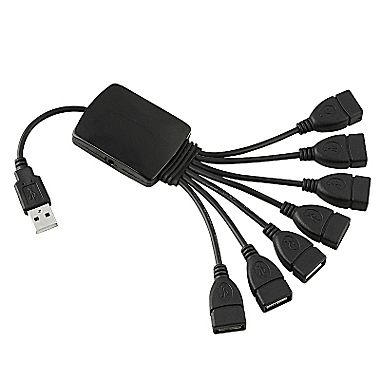 4.2.2 USB Facts:
USB 3.0 introduced several new connector types:

USB devices are connected to computers in one of two ways:

1 - Directly to a USB port located on the motherboard or on the front panel of a case

2 - To an external USB hub that is connected to the computer

Note: USB hubs can be chained together to provide even more USB ports. (up to 127 devices)
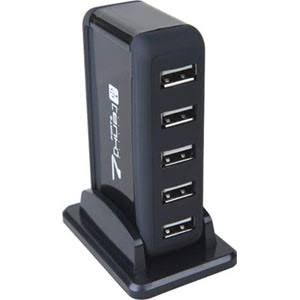 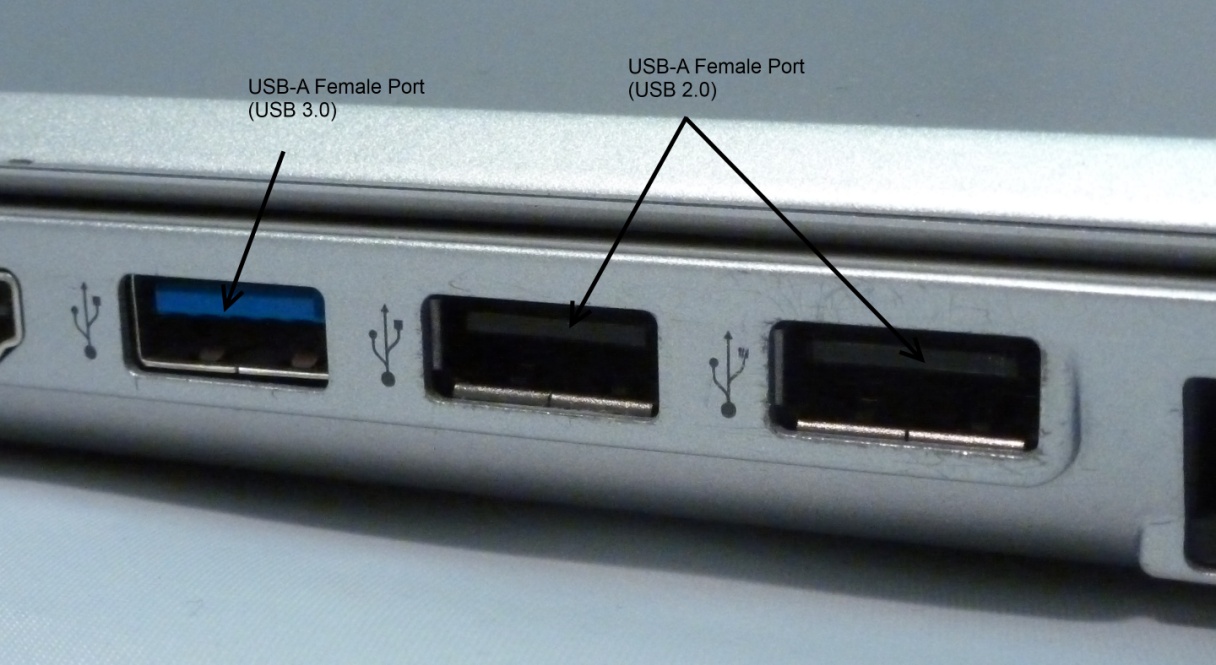 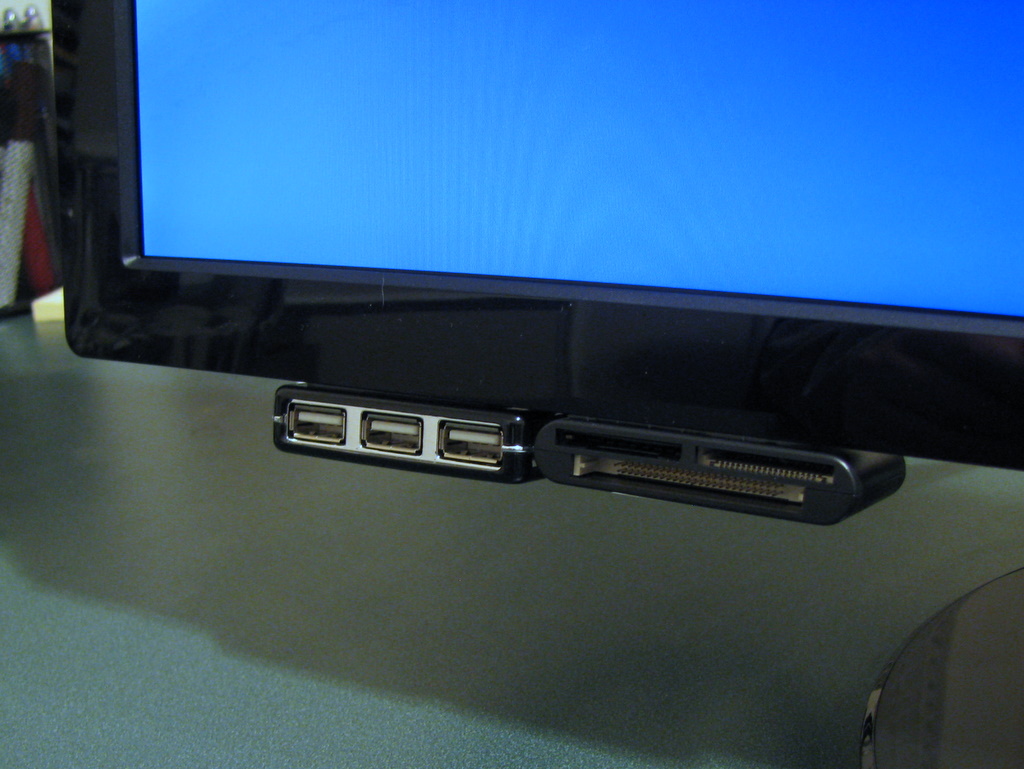 CIAT CIS101A
4.2.2 USB Facts:
USB devices can be classified according to how they receive power:

Type		Description
Self-powered	Devices that rely on their own power supply (i.e., they are plugged into an AC outlet) are self-			powered devices (sometimes called active devices). USB 2.0 devices that draw more than 500 mA 			of power are required to be self-powered; USB 3.0 devices that draw more than 900 mA of power 			are required to be self-powered.

Bus-powered	USB cables have wires to carry both power and data. Bus-powered (sometimes called passive) 			devices get their power via the USB cable. Bus-powered devices are classified as low-powered or 			high-powered devices, depending on the amount of power they draw from the USB bus.
			o Low powered devices use 100 mA or less
			o High-powered devices use between 100 and 500 mA (up to 900 mA for USB 3.0)
		Like USB devices, USB hubs can be bus-powered or self-powered. You cannot connect high-			powered devices to a bus-powered hub (you can only connect low-powered or self-powered 			devices to a bus-powered hub). Therefore, self-powered hubs that provide 500 mA per port are 			recommended to ensure an adequate power supply to all bus-powered devices that you may wish 		to connect to the hub.

		Note: To install a USB device, you typically install the software driver before attaching the device. 			            When you plug in the device, it will be automatically detected and configured.
CIAT CIS101A
4.3.2 IEEE 1394 (Firewire)
The IEEE 1394 standard is a set of specifications for a high-performance serial bus. Companies that develop IEEE 1394 devices and controllers refer to their technology using a specific trademark.

	o FireWire (Apple)
	o i.LINK (Sony)
	o Lynx (Texas Instruments)

Note: FireWire is the most commonly used name for IEEE 1394 and is typically used when referring to non-Apple           technology.  (Firewire operates at 400 or 800 Mbps, USB at 1.2Gbps is now faster than Firewire)

FireWire:
	o Uses a serial bus using twisted-pair wiring for data transport.
	o Supports up to 63 devices on one IEEE 1394 bus.
	o Capable of isochronous data transmissions, which provides a constant, uninterrupted bandwidth.
	o Supports plug and play and hot plugging (devices can be added and removed without rebooting).
	o Provides up to 60 W of power via a 12 V wire.
	o Supports peer-to-peer transfers (e.g., data can be transmitted between a digital video camera and a 	  	   recording device without going through a computer).
CIAT CIS101A
4.3.2 IEEE 1394 (Firewire)
The following table describes the details of common IEEE 1394 standards:
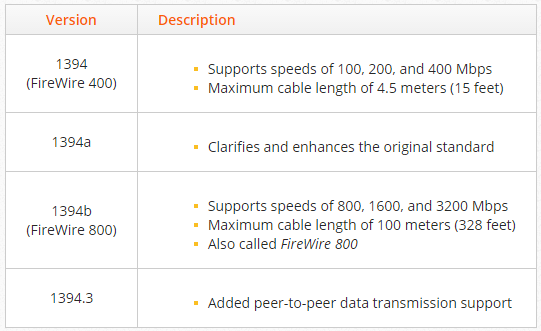 CIAT CIS101A
4.3.2 IEEE 1394 (Firewire)
You should know the following facts about IEEE 1394:

o An IEEE 1394 bus does not necessarily include a PC. 

	In other words, various types of devices can potentially act as the root host. 

	The devices on the bus decide the root host each time a device is added or removed from the bus.

o The maximum number of hops (other devices) between any two devices is 16.

o You cannot connect IEEE 1394 devices to form a loop.

o IEEE 1394 devices can be bus powered or self-powered.

o IEEE 1394 cables with four wires are not self-powered; IEEE 1394 cables with six or nine wires are self-powered.
CIAT CIS101A
4.3.2 IEEE 1394 (Firewire)
The following table describes the common IEEE 1394 connectors:

Connector	Description
6-pin connector	




		The 6-pin connector is used with FireWire 400 devices. 6-pin FireWire connectors provide power 			via a 12 V wire.
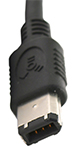 CIAT CIS101A
4.3.2 IEEE 1394 (Firewire)
The following table describes the common IEEE 1394 connectors:

Connector	Description
4-pin connector	




		The 4-pin connector is used with FireWire 400 devices and does not provide any power. 

		Devices that use this connection must be self-powered.
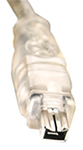 CIAT CIS101A
4.3.2 IEEE 1394 (Firewire)
The following table describes the common IEEE 1394 connectors:

Connector	Description
9-pin connector	




		The FireWire 9-pin connector is used with FireWire 800 devices. 

		This connector is most commonly found on Apple computers, such as the MacBook Pro.
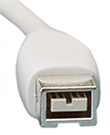 CIAT CIS101A
4.4 Display Devices:
Display devices use a variety of technologies to produce visual information. Because each technology has unique benefits and drawbacks, it is important to understand their differences. The following table describes the most common types of display devices and the technology they use:

Display Type	Description
LCD		LCDs (liquid-crystal displays) use liquid crystal technology to display visual information. LCDs are 			the most common type of display device and range in size from less than an inch to over 10 feet. 			Modern LCDs use LEDs (light-emitting diodes) to backlight the screen.
		o Edge-Lit White LED (EL-WLED or WLED) displays use white LEDs along one edge (usually the top) 			   of the LCD and a light diffuser to backlight the screen. EL-WLED LCDs are the least expensive, 			   thinnest, and most widely used type of LCD.
		o Full-array WLED displays have an array of white LEDs behind the screen. Full-array WLED LCDs are 		   able to dim specific regions of the screen, resulting in a much higher contrast ratio than LCDs that 		   use EL-WLED technology.
		o RGB-LED displays have an array of special LEDs that are able to emit red, green, and blue light,		   resulting in superior color accuracy. RGB-LED displays are the most expensive type of backlighting 		   technology.
		Note: Older LCD monitors, and some LCD HDTVs, use cold cathode fluorescent lamps (CCFLs) for 			           backlighting. CCFLs are able to produce better colors than EL-WLED and full-array WLED 			           technologies, but consume a lot more energy and require an internal inverter.
CIAT CIS101A
4.4 Display Devices: (LCD)
LCDs use one of the following panel technologies:

Display Type	Description
TN (twisted 	o TN (twisted nematic) panels are the most common technology used by LCDs. TN panels have very nematic) panels	    good response times (1–5 ms) and refresh rates (60–144 Hz), so are great for PC gaming.
			a. TN panels have imperfect color reproduction due to the fact that only 6-bits per color 				    can be displayed. They mimic true 24-bit color using dithering and other techniques.
			b. TN panels have poor viewing angles and contrast ratios.

		o IPS (In-plane switching) panels have the best color reproduction quality and viewing angles 			   among LCDs, making them well suited for graphic artists, designers, and photographers.
			a. IPS panels have relatively slow response times (5–16 ms) and refresh rates (60 Hz) and 			    have a slight purple tint in blacks when viewed from a wide angle.
			b. High-end IPS LCDs are very expensive (over $1000).

		Note: Because of how they draw frames, LCDs suffer from motion blur (also called ghosting) when 			           fast movements occur on the display. While motion blur can be reduced with higher refresh 			           rates and lower response times, it can’t be eliminated entirely.
CIAT CIS101A
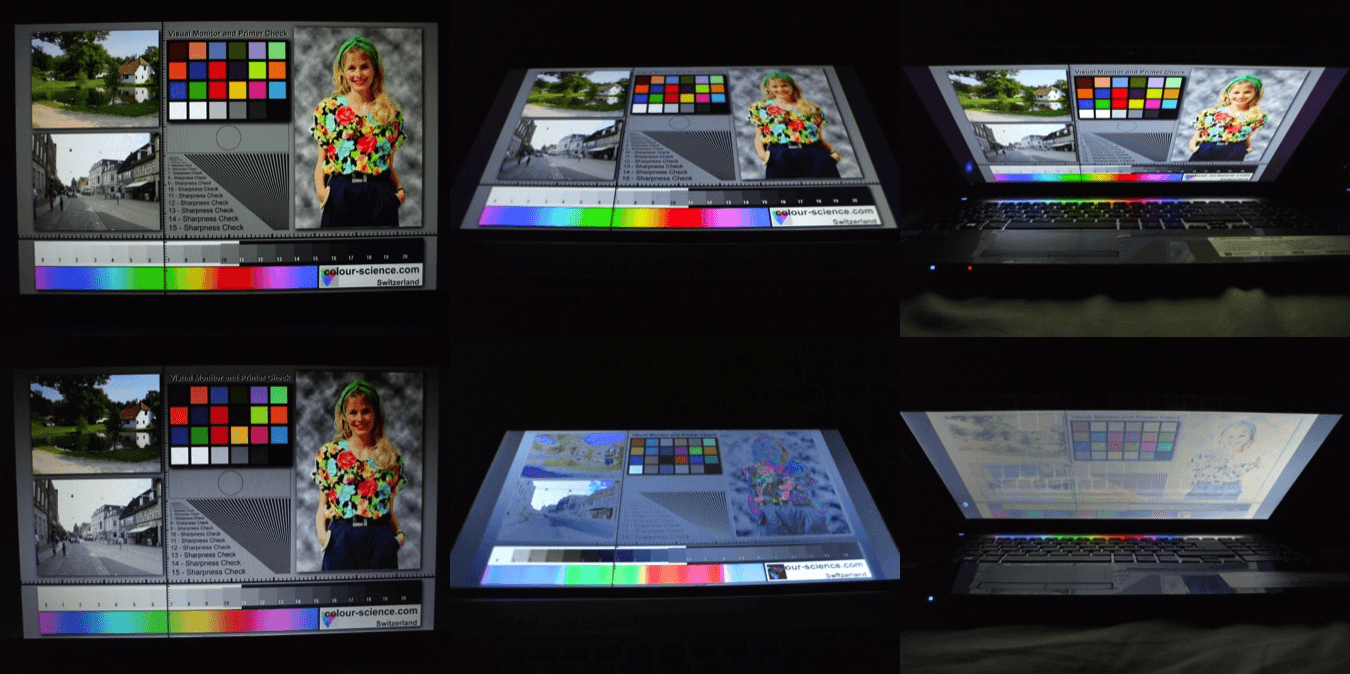 CIAT CIS101A
4.4 Display Devices: (LCD)
LCDs screens are used in the following devices:

o HDTVs

o Computer displays

o Tablets

o Smartphones

o Mobile devices

o Wearable technology

Note: Display devices that are called LED monitors or LED TVs are simply LCDs that use LED backlighting.
CIAT CIS101A
4.4 Display Devices: (Plasma)
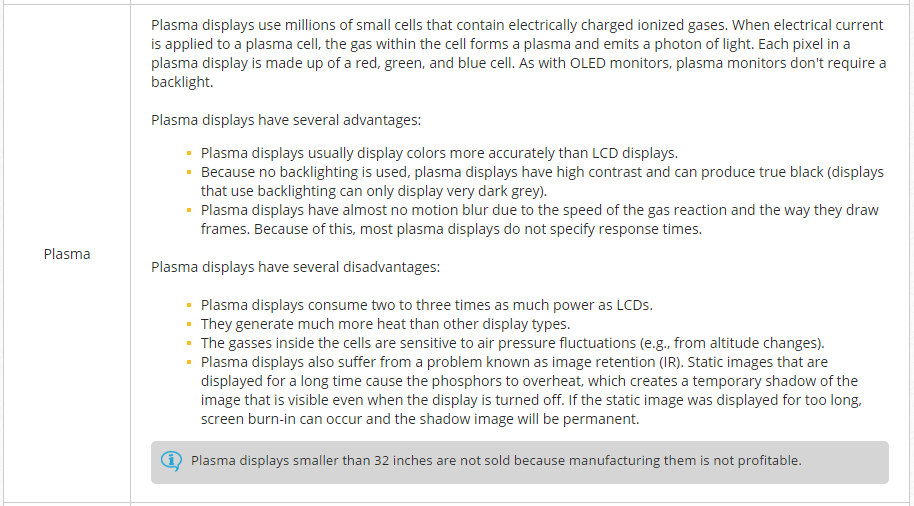 CIAT CIS101A
4.4 Display Devices: (OLED)

Display Type	Description
OLED		OLED displays use a thin layer of an organic compound (called an OLED) that lights up in response 			to an electrical current. 

		OLED displays are more efficient, offer a wider viewing angle, and provide faster response times (< 		0.01 ms). 

		However, they are costly to manufacture; OLEDs are the most expensive type of display device. 

		In addition, the pixels in OLEDs (the organic compound) wears out faster than the pixels in LED or 			plasma displays.

		OLEDs can be used in any device that uses a flat-panel display. And because of their size, OLEDs can 		even be used in textiles (e.g., clothing and upholstery).

Note: Flexible materials can be used to create OLED screens, resulting in a bendable—sometimes even foldable—          screen. These types of OLEDs are called FOLEDs (flexible OLEDs).
CIAT CIS101A
4.4 Display Devices: (Projector)
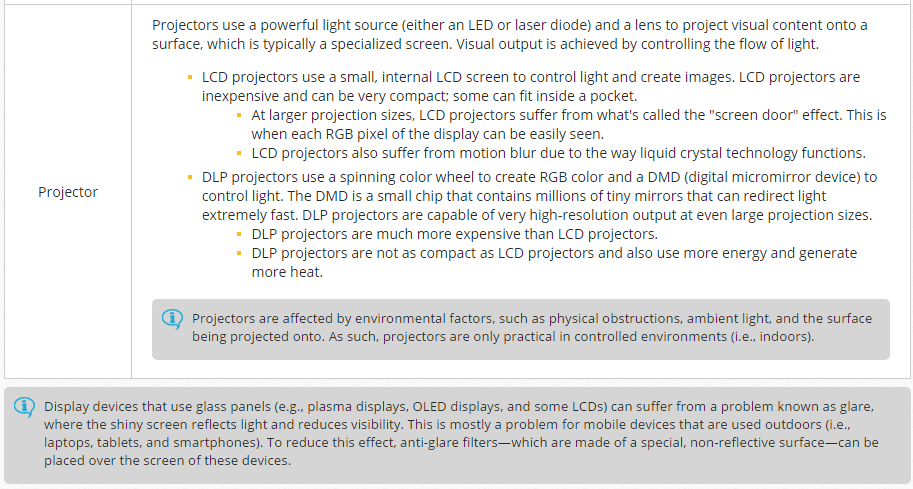 CIAT CIS101A
4.4 Display Specifications:

Specification	Description
Resolution	Resolution is the number of pixels on a display screen. Resolution is expressed in a width � 			height formula (e.g., 1920 � 1080). The numbers represent the number of pixels on that axis. A 			higher resolution means that more information can be shown on the screen at a time.

		o SVGA 800 � 600
		o XGA 1024 � 768
		o XGA+ 1152 � 864
		o WXGA 1280 � 720
		o SXGA 1280 � 1024
		o WSXGA+ 1680 � 1050
		o UXGA 1600 � 1200
		o FHD 1920 � 1080
		o WUXGA 1920 � 1200
		o QHD 2560 � 1440
		o 4K UHD 3840 � 2160

		In addition, resolutions are sometimes referred to by their last number followed by the letter "p" 			(e.g., 720p, 1080p, or 2160p). The "p" stands for progressive scan, which means the display device 		draws each line on the screen in order. This naming convention is primarily used by HDTVs.
All flat-panel displays have a native resolution. The native resolution specifies both the number of physical pixels on the screen and the display's maximum resolution. The native resolution also specifies the resolution that should be used to achieve optimal image quality.
CIAT CIS101A
4.4 Display Specifications:

Specification	Description
Aspect Ratio	The aspect ratio is the proportion between the width and height of a resolution. Aspect ratios are 			used by both display devices and video content. The following are the three most commonly used 			aspect ratios:

		o 4:3 is used primarily by analog TV broadcasts and older flat-panel and CRT displays. 
		   Common 4:3 resolutions include:
			a. 800 � 600 (SVGA)
			b. 1600 � 1200 (UXGA)
		o 16:9 is a widescreen aspect ratio used by HDTVs, computer displays, and most production films. 			   Common 16:9 resolutions include:
			a. 1280 � 720 (WXGA)
			b. 1920 � 1080 (FHD)
			c. 3840 � 2160 (4K UHD)
		o 16:10 is a widescreen aspect ratio used exclusively by computer display devices. 
		    Common 16:10 resolutions include:
			a. 1680 � 1050 (WSXGA+)
			b. 1920 � 1200 (WUXGA)
CIAT CIS101A
4.4 Display Specifications:
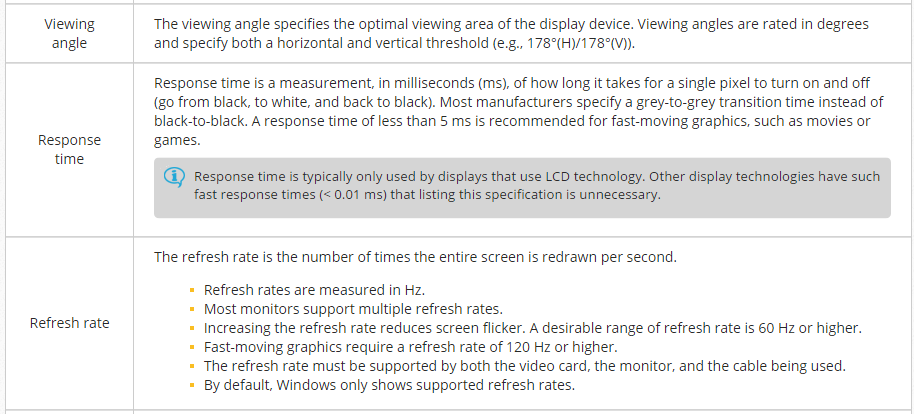 CIAT CIS101A
4.4 Display Specifications:
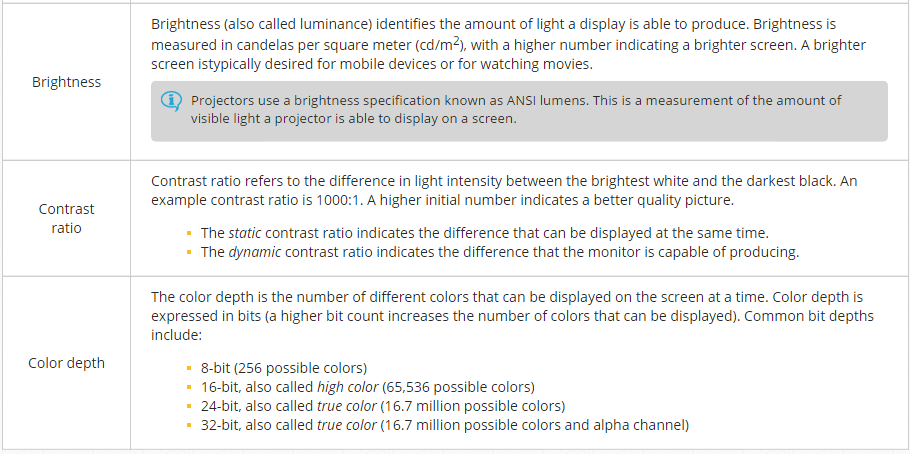 CIAT CIS101A
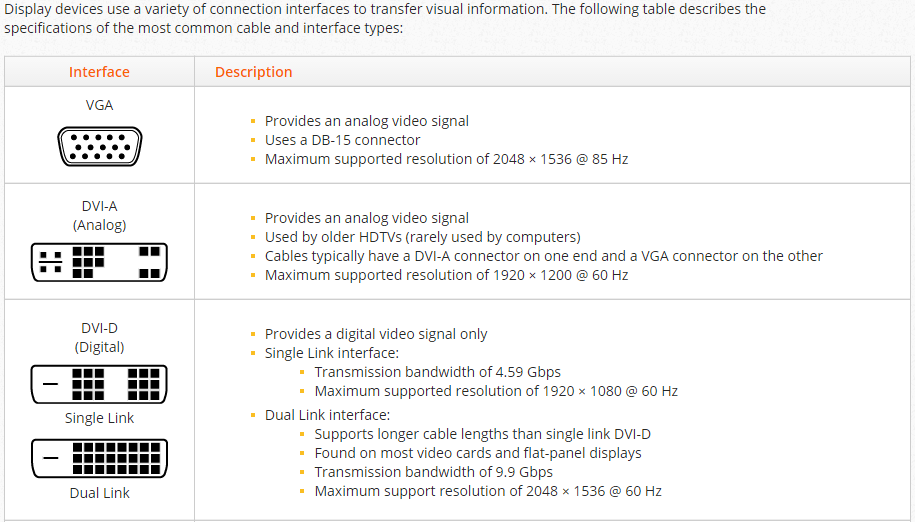 CIAT CIS101A
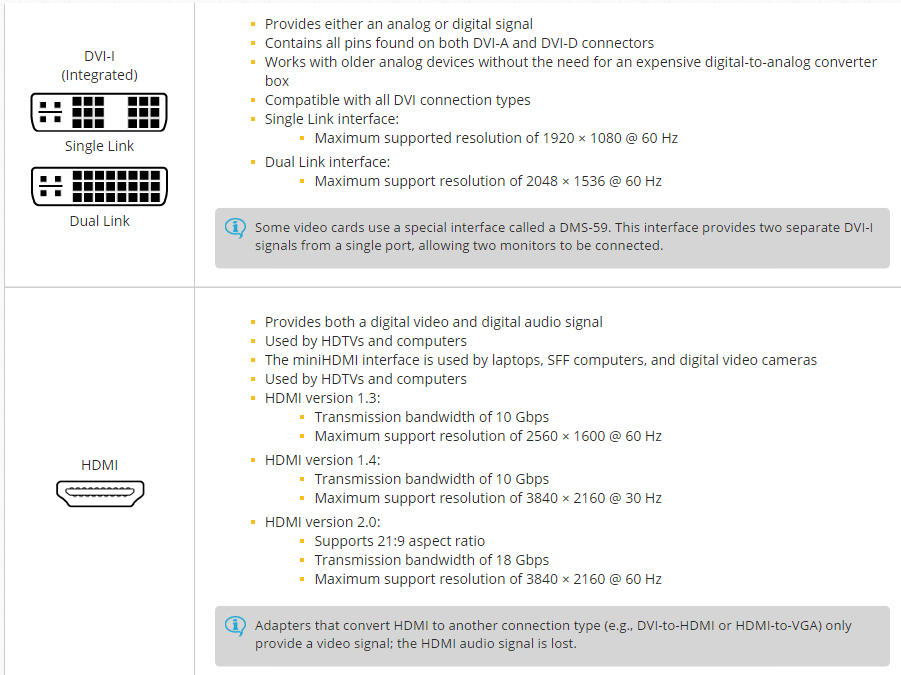 CIAT CIS101A
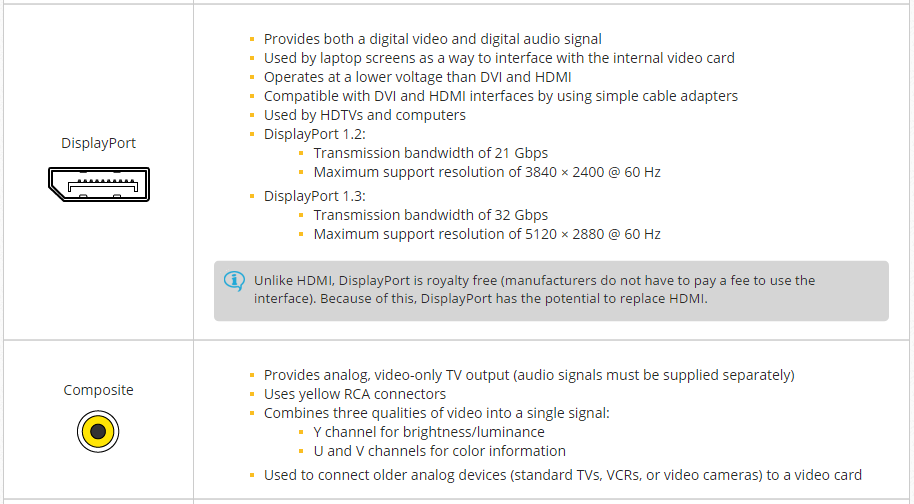 CIAT CIS101A
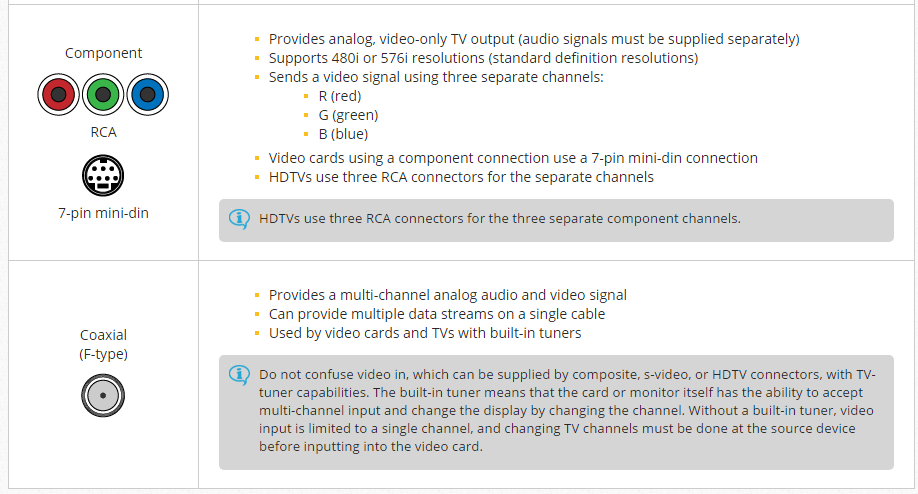 CIAT CIS101A
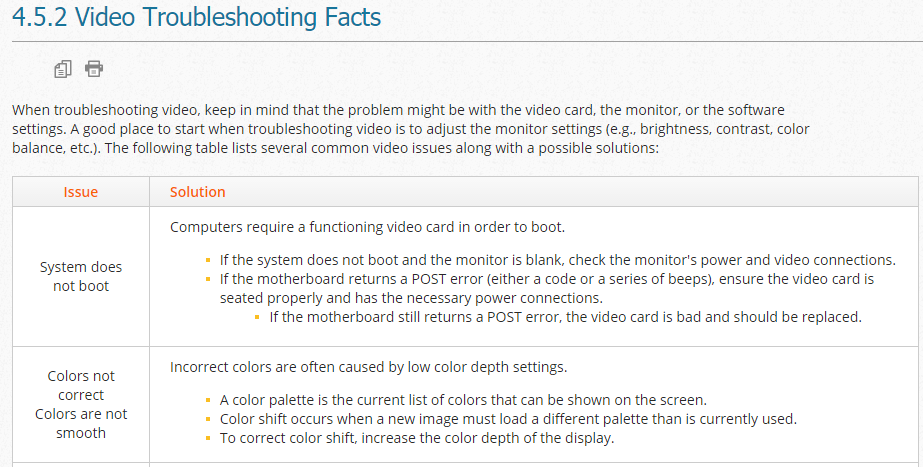 CIAT CIS101A
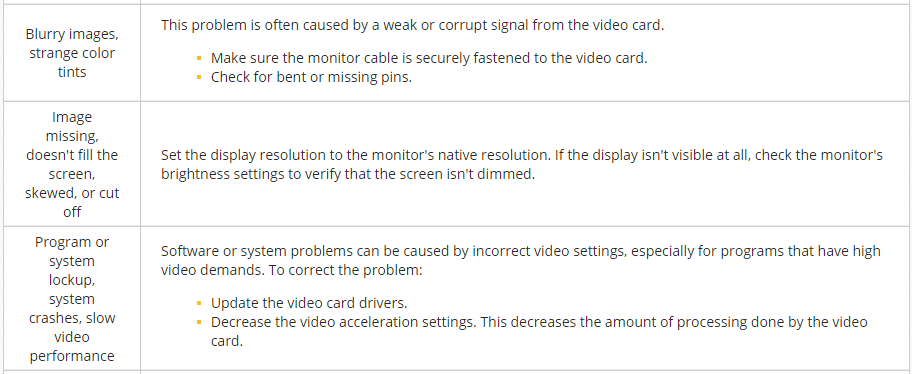 CIAT CIS101A
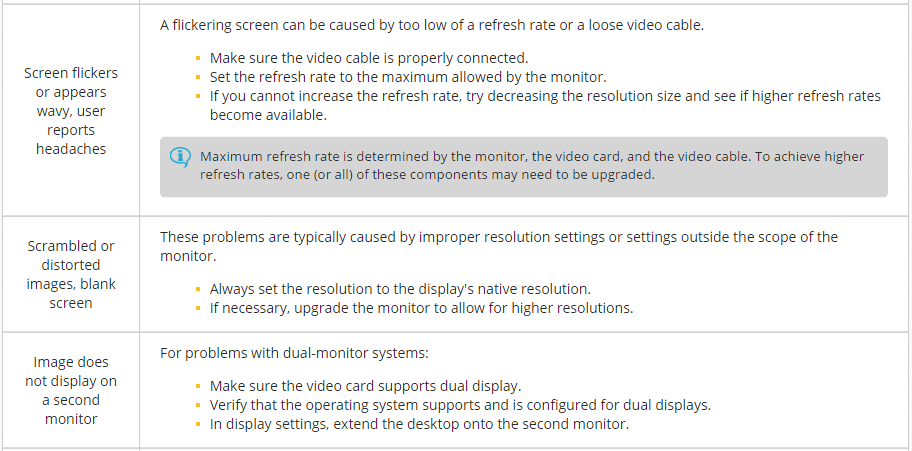 CIAT CIS101A
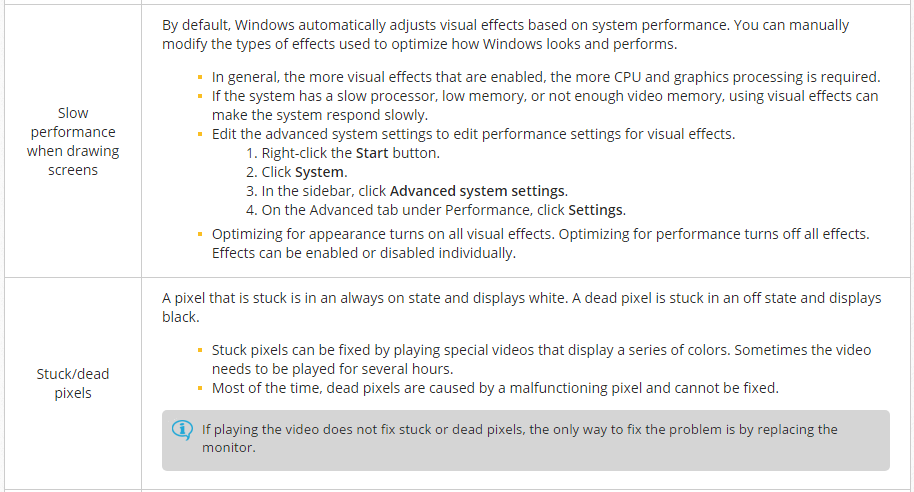 CIAT CIS101A
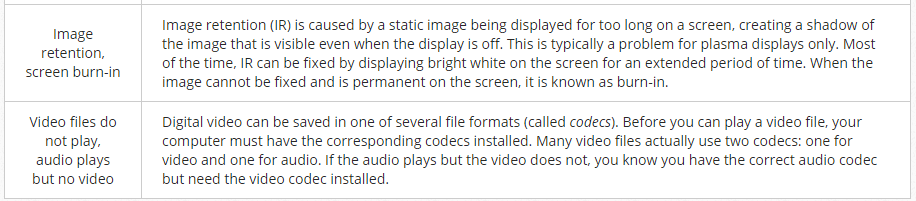 CIAT CIS101A
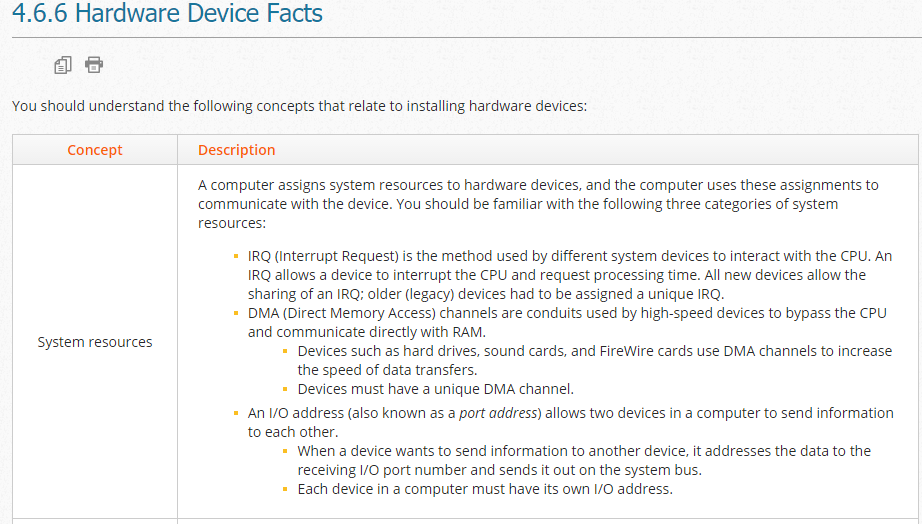 CIAT CIS101A
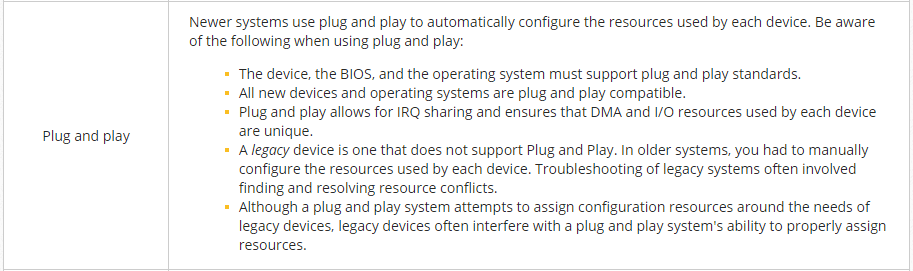 CIAT CIS101A
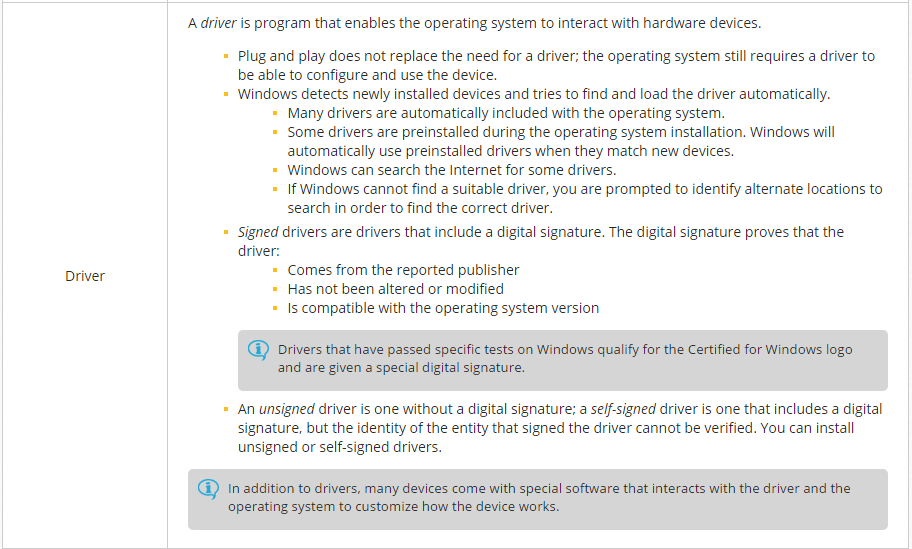 CIAT CIS101A
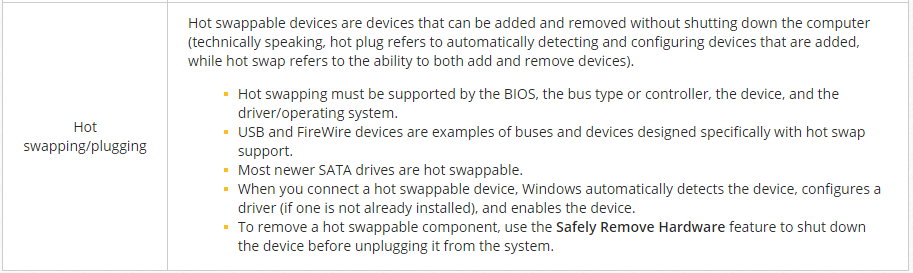 CIAT CIS101A
4.6.7 Device Driver Installation
Be aware of the following when installing devices:
Before purchasing or installing the device, verify that the device is compatible with the version of Windows you are running. You can:
Check the product documentation and look for the Certified for Windows Logo.
Check the Microsoft Hardware Compatibility List (HCL).
Contact the manufacturer to see if the device is compatible.
Obtain the latest driver before installation. Instead of using the driver included on the installation disc, check the manufacturer's website for the latest driver.
Read the product documentation and follow the instructions for installation. Always follow the manufacturer's instructions for installing and configuring a device.
For USB devices, you will typically install the driver prior to connecting the device.
For internal and non-hot swappable devices, turn off and unplug the system before installing the device.
Windows will automatically configure a device if:
The device is fully plug and play capable.
There are no resource conflicts or other problems.
Windows finds a suitable driver in its driver database.
The driver is signed and from a trusted publisher.
On Windows, unsigned and self-signed drivers must be manually approved. However, you cannot install unsigned drivers on x64 versions of Windows.
CIAT CIS101A
4.6.7 Device Driver Installation
Use Device Manager to view installed devices and their status.
To open Device Manager:
Right-click the Start button and click Device Manager.
Click Start or click the Cortana circle (Win10) and type Device Manager. Click Device Manager.
Press the Windows key + R and type devmgmt.msc.
Use the device icon to identify the status of the device:
If the icon for the device is not there, then Windows did not detect the device. Try scanning for new hardware or rebooting the system to detect the device.
A normal icon means the device was configured, the appropriate driver was installed, and the device is working properly.
An icon with a yellow exclamation mark means the device was detected, but could not be configured properly. In this case, make sure you have the latest driver for the device.
An icon with a black down-arrow means the device is disabled.
To identify the system resources used by a device:
Right-click the device and click Properties.
Click the Resources tab.
To view all resources used by the computer:
On the file menu in Device Manager, click View > Resources by type (or Resources by connection).
Alternatively, press the Windows key + R, type Msinfo32, and press Enter.
CIAT CIS101A
4.7.3 Device Troubleshooting
If you have installed (connected) a device, but the device is not working properly, try the following:
Make sure that devices are plugged in, turned on, that all cables are securely connected, and that expansion cards are properly seated.
Update the driver to the latest version by downloading the latest driver from the manufacturer's website.
Check BIOS/UEFI settings to ensure that the function is enabled.
Verify that the device is recognized and enabled in Device Manager.
If the device is not listed in Device Manager, try rescanning for new devices. If that doesn't detect the device, make sure the device is plug and play compatible and that it is correctly connected and turned on.
A yellow question mark identifies a device that Windows could not recognize (no driver was found for the device). To correct this problem, you can right-click the device and search for a suitable driver. In many cases, you will need to download the driver from the manufacturer's website or install the driver from the device's installation disc.
A down arrow identifies a disabled device. To use a disabled device, enable it in Device Manager.
A device with an exclamation mark indicates some kind of problem with the device. The device might be partially working, but has encountered some type of error.
If the hardware device still does not work, try replacing it with one you know to be good (ideally one that is exactly the same). For example, if you can't get the network card working, replace it with one that you know works. If the new one works, then the old one is broken.
In addition to swapping the cards, try moving the device to a different bus slot or connector.
For hardware devices that include firmware, try updating the firmware to fix bugs, make new features available, or reduce security risks.
Download the firmware update from the manufacturer's website.
Before updating the firmware, back up or write down any configuration settings.
During the update, do not turn off the device.
CIAT CIS101A
4.7.3 Device Troubleshooting
Occasionally, installing a new device will lead to system instability, crashes, BSODs, or even the inability to boot the system. If your computer has any of these problems, and if you have recently added a new device or updated a driver, try the following to get the system working again:
If you can boot the system and log on, try the following:
If you had recently updated the driver, roll back the driver to a previous version.
Disable the device in Device Manager.
Physically remove the device, and then uninstall the device in Device Manager to remove the driver from the system. If you uninstall the device without removing it from the system, Windows will detect the device at the next startup and try to reinstall the driver.
Revert the system to a restore point before the device was updated or added.
If the system crashes during startup before you can log on, try booting using the Last Known Good configuration. This starts Windows using the hardware configuration that existed during the last successful logon.
Note: If you install a new device, then restart the computer and log on successfully, using Last Known Good will not help resolve the problem.
CIAT CIS101A
4.7.3 Device Troubleshooting
If the system crashes during startup, or has a problem after you log on that prevents you from taking actions to correct the problem, try booting into Safe Mode. Once in Safe Mode, disable or uninstall the device, roll back the driver, or revert to a restore point.
If you cannot boot the system into Safe Mode:
Enable boot logging to record a detailed list of drivers that are loading during system startup. Examine the Ntbtlog.txt file and identify the last driver that has loaded successfully. The problem device will be after this device.
Boot the system from the installation disc and use System Restore to revert the system to a recent restore point.
If you still can't start the system, try reducing the system to a minimum state by removing everything except for the CPU, one memory module, the video card, and the hard disk or optical drive for starting the operating system. Once you get the system started, add hardware devices one-by-one until you find the component that is causing the problem (you can also perform the process in reverse, removing components until the system becomes stable, then adding components back).
CIAT CIS101A
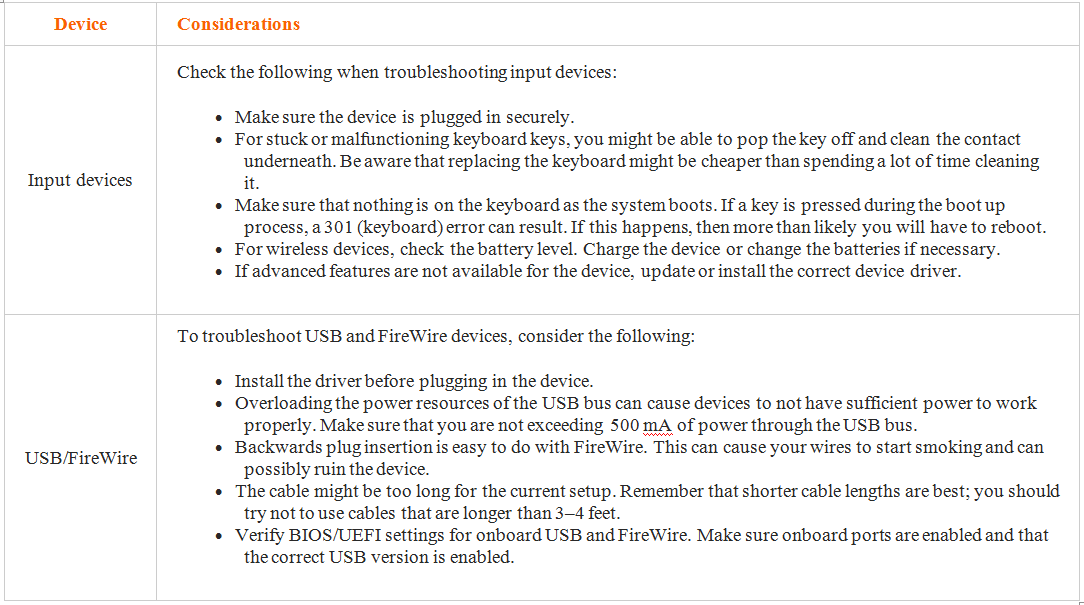 CIAT CIS101A
End of lesson